From Physical Principles to Prediction of Water and Energy Fluxes over the Earth Surface
Jingfeng Wang

School of Civil and Environmental Engineering
Georgia Institute of Technology

 Workshop on Applications of Cosmic Ray Measurements
Georgia State University
October 05, 2019
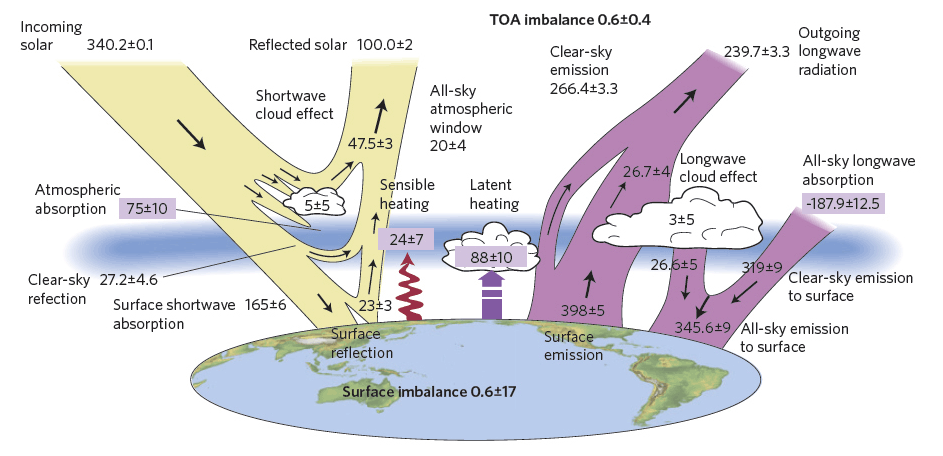 H
E
all fluxes in W m-2
Stephens et al., An update on Earth's energy balance in light of the latest global observations, Nature Geoscience, 5, 691–696 (2012).
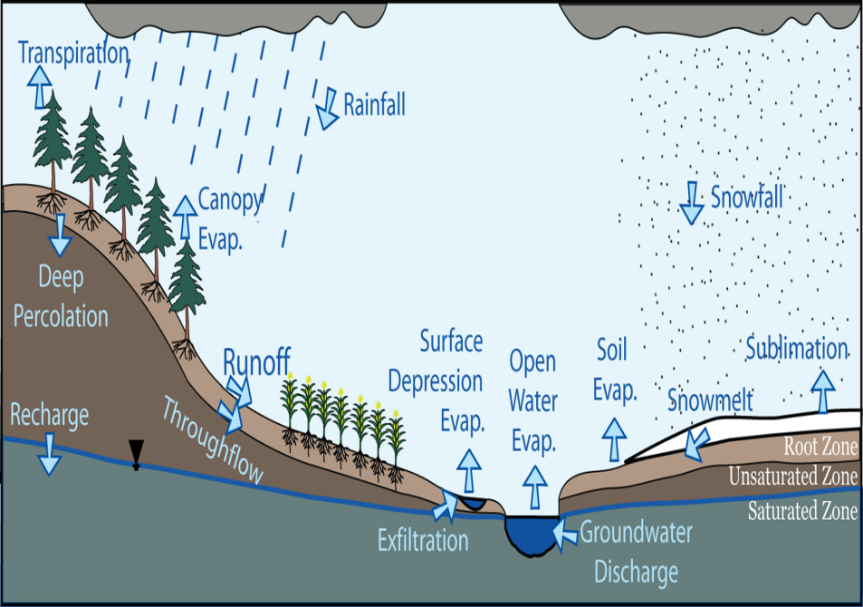 Watershed Scale
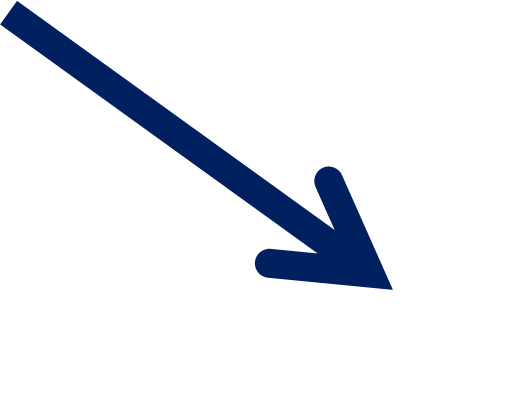 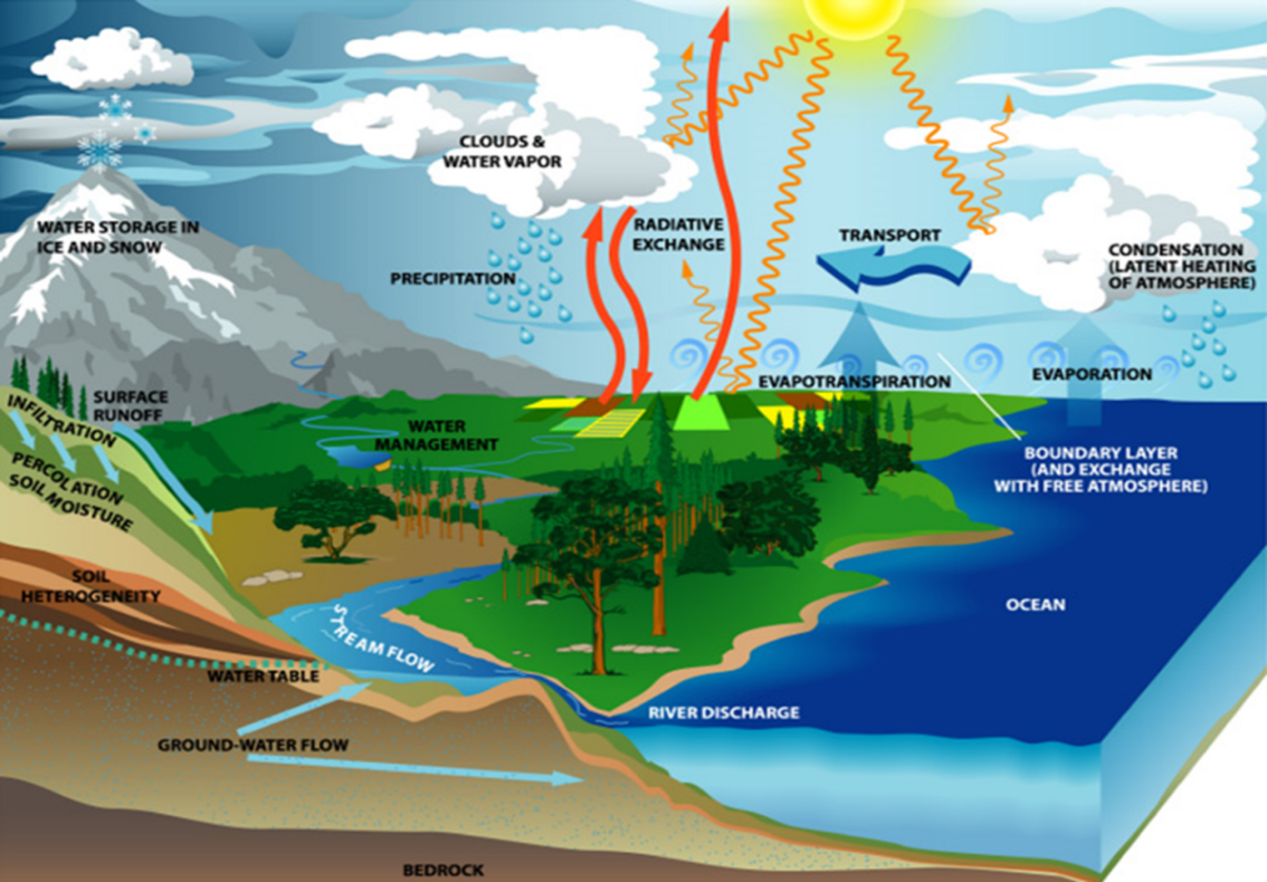 Global Scale
[Speaker Notes: Hydrology has been transformed in the past decades from watershed scale to global scale. This trend brings both challenges and opportunities. Classical Models of hydrological processes, especially water-energy and carbon fluxes, at watershed scale have difficulties in monitoring and modeling these processes at global scale. Data collect at ground stations are rarely available at remote areas and almost non-existence over oceans. Hydrologists must use remote sensing observations to monitor surface fluxes of water, heat and mass such as CO2.]
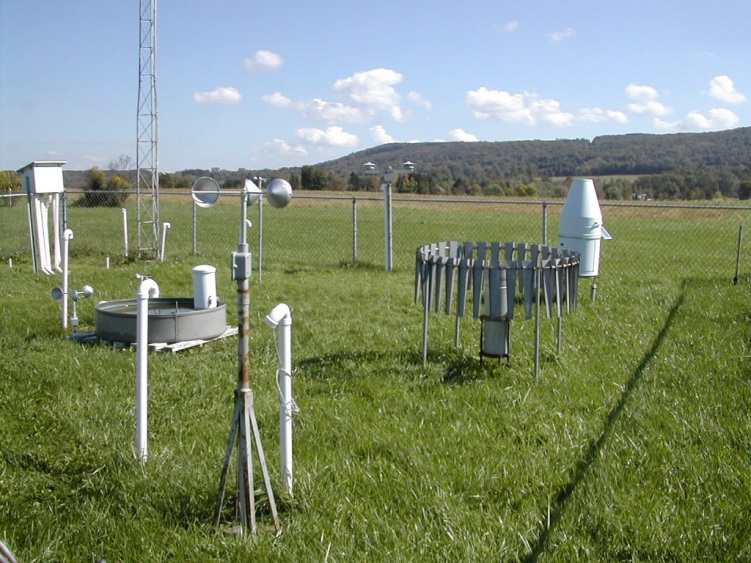 Ground Station
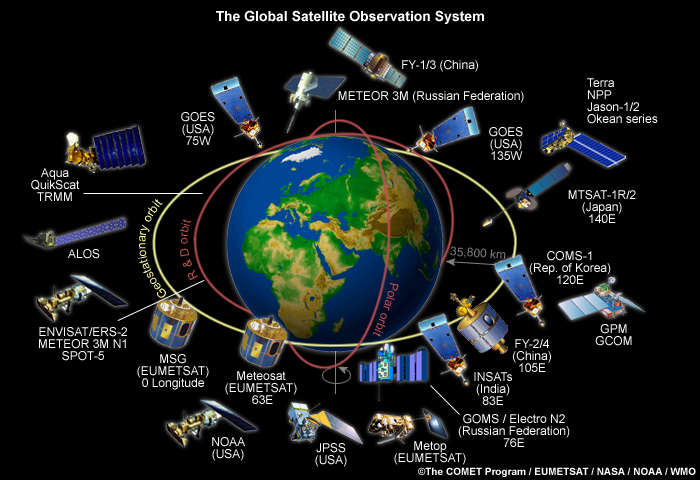 Satellites
[Speaker Notes: Remote sensing observations cover large regions, but have limitation on variables that can be measured and their space-time resolution.]
energy cycle
water cycle
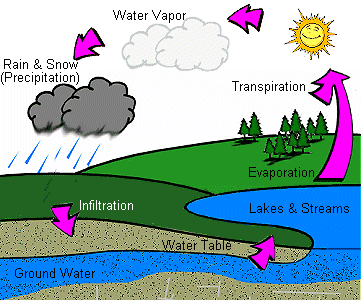 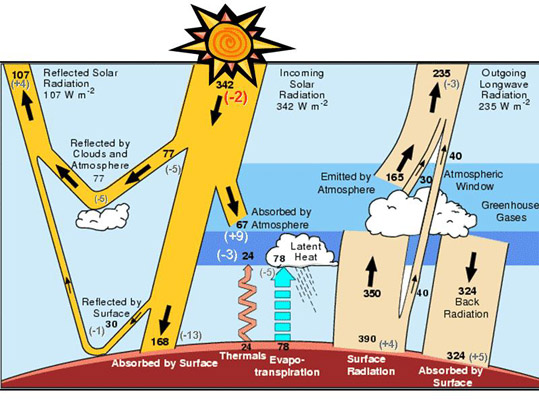 Evapotranspiration (ET)
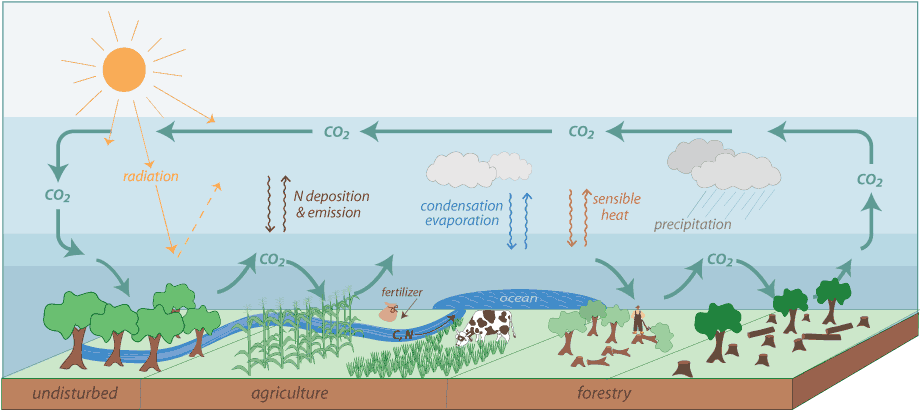 carbon cycle
photosynthesis-transpiration
Maximum Principle of Evapotranspiration (MaxET)
Land-atmosphere interactive processes lead to such thermal and water states of the land surface that evapotranspiration is maximized in a given meteorological environment.
(Wang et al., WRR, 2004; Wang et al., JGR, 2007)
[Speaker Notes: Among all hydrological processes, ET stands out as the unique one – it is at the cross-road of water, energy and carbon cycle. It is arguably the most challenging to monitor and model.  I was very surprised and disappointed, when I started my doctoral study a quarter century ago, that the most advanced theory Penman model is nothing more than a combination of conservation of energy with an empirical water vapor flux-water vapor gradient equation.]
Stationary Principle of Heat Fluxes(dry soils)
Land-atmosphere interactive processes lead to such thermal states of dry land surface that partition of net radiation into sensible and ground heat flux at a saddle-point in a given meteorological environment.
(Wang and Bras, WRR, 2009)
[Speaker Notes: Among all hydrological processes, ET stands out as the unique one – it is at the cross-road of water, energy and carbon cycle. It is arguably the most challenging to monitor and model.  I was very surprised and disappointed, when I started my doctoral study a quarter century ago, that the most advanced theory Penman model is nothing more than a combination of conservation of energy with an empirical water vapor flux-water vapor gradient equation.]
Minimum Principle of Turbulence
At a given height within an atmospheric surface layer, momentum flux reaches such values that minimize (negative) heat flux and wind shear under stable condition; while minimize (positive) heat flux and temperature gradient under unstable condition.
The new physical principles, 
Maximum Principle of ET 
Stationary Principle of Heat Fluxes
Minimum Principle of Turbulence
open new opportunities to modeling ET and heat fluxes.
[Speaker Notes: Use of the physical principles:

Diagnostic analysis of other Et and fluxes models: satisfying the stationary conditions.  

Advantages: tests of the hypotheses do not require specification of ET and heat fluxes models, principles are general,

Disadvantages: they cannot predict he fluxes (not ET and heat fluxes models)]
Physical Processes of ET
Solar and longwave radiation,

Dynamics of soil moisture,

Turbulent transport of water vapor and heat,

Thermodynamics of water phase change,

Plant physiology,
The Project for Intercomparison of Land-surface Parameterisation Schemes (PILPS)

“… no single land surface model is capable of capturing all features of the surface energy balance under all conditions …”

(Desborough et al., 1996; Henderson-Sellers et al., 2003)
Physically-based Methods
Bulk transfer
Bulk Transfer Models
H, E surface turbulent latent and sensible heat flux, 
Ts, Ta surface, air and soil temperature, 
qs, qa surface and air humidity, 
CH, CE transfer coefficients
Physically-based Methods
Bulk transfer
  
Penman
Penman Model
g: psychomatric constant
D: slope of saturated vapor pressure
Bulk Transfer Model
Lack of conservation of energy,

Measurement errors of bulk gradients,
 
Uncertainties of (wind speed and roughness lengths dependent) transfer coefficients,
 
Modeling errors of bulk transfer formulae (semi-empirical 1st order closure of Reynolds decomposition of turbulent flow).
Penman Model
Valid only for saturated soils,
 
Uncertainties of (wind speed and roughness lengths dependent) transfer coefficients,
 
Modeling errors of bulk transfer formulae (semi-empirical 1st order closure of Reynolds decomposition of turbulent flow).
Maximum Entropy Production (MEP) Model
Bayesian probability theory (calculus of inductive logic),

Information theory (Shannon information entropy - quantitative measure of missing information),

Atmospheric Boundary Layer Turbulence Theory (Monin-Obukhov similarity theory), 

Maximum Entropy (MaxEnt) Principle (method of assigning probability distributions),

Maximum Entropy Production (MEP) Principle (application of MaxEnt to non-equilibrium thermodynamic systems).
Information Entropy 
     (Shannon, 1948)
	




            the probability of a “random variable” x
       in ith state,    .
[Speaker Notes: Major drawbacks of bulk transfer method include … The problem is especially severe for E, an energy driven process with four basic elements (supply of energy, supply of water, fugacity and transfer mechanisms).]
Maximum Entropy (MaxEnt) Principle (Jaynes, 1957): Out of all the possible probability distributions which agree with the given constraint information, select the one that is maximally non-committal with regard to missing information.
[Speaker Notes: Major drawbacks of bulk transfer method include … The problem is especially severe for E, an energy driven process with four basic elements (supply of energy, supply of water, fugacity and transfer mechanisms).]
MaxEnt to Equilibrium Thermodynamics 
     (Tribus, 1961)
	





                 1st law of thermodynamics
[Speaker Notes: Major drawbacks of bulk transfer method include … The problem is especially severe for E, an energy driven process with four basic elements (supply of energy, supply of water, fugacity and transfer mechanisms).]
MaxEnt to Non-equilibrium Thermodynamics
     - Maximum Entropy Production Principle 
     (MEP/MaxEP)      (Dewar, 2003, 2005, 2014)
[Speaker Notes: Major drawbacks of bulk transfer method include … The problem is especially severe for E, an energy driven process with four basic elements (supply of energy, supply of water, fugacity and transfer mechanisms).]
“MaxEnt is equivalent to an extremal selection criterion of (macroscopic fluxes), i.e. MEP”
[Speaker Notes: Major drawbacks of bulk transfer method include … The problem is especially severe for E, an energy driven process with four basic elements (supply of energy, supply of water, fugacity and transfer mechanisms).]
[Speaker Notes: Major drawbacks of bulk transfer method include … The problem is especially severe for E, an energy driven process with four basic elements (supply of energy, supply of water, fugacity and transfer mechanisms).]
[Speaker Notes: Major drawbacks of bulk transfer method include … The problem is especially severe for E, an energy driven process with four basic elements (supply of energy, supply of water, fugacity and transfer mechanisms).]
thermal
inertia
(Wang and Bras, 2009; 2011)
Monin-Obukhov similarity equations for the atmospheric boundary layer turbulence (Wang and Bras, 2010),
surface specific humidity

surface temperature
a,b,g2 : universal empirical constants in the M-O similarity equations [Businger et al, 1971].
C:
Max: maximal irreversibility or farthest to equilibrium

Min: minimal irreversibility or closest to equilibrium
[Speaker Notes: Major drawbacks of bulk transfer method include … The problem is especially severe for E, an energy driven process with four basic elements (supply of energy, supply of water, fugacity and transfer mechanisms).]
Surface Energy Budgets
Land
Water
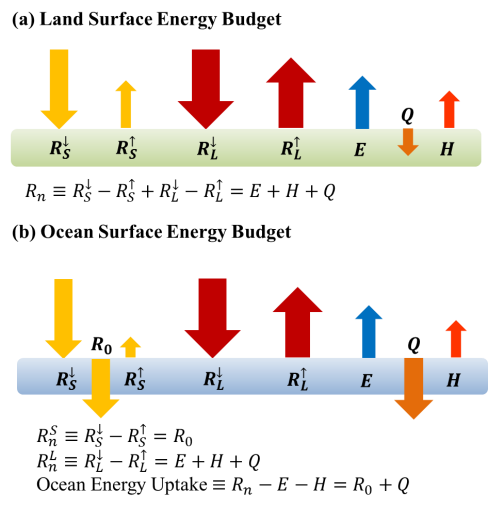 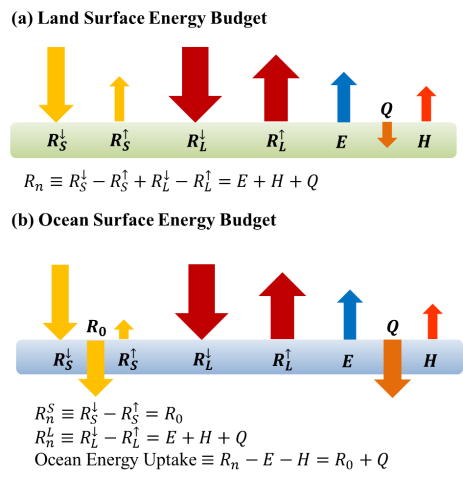 [Speaker Notes: Gradient variables have large measurement errors, especially those derived from remote sensing observations.]
MEP Model for land Surface
(Wang and Bras, 2011)
MEP Model of Transpiration
MEP Model for Water-Snow-Ice Surface
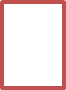 (Wang et al, 2014)
Physical Processes of ET
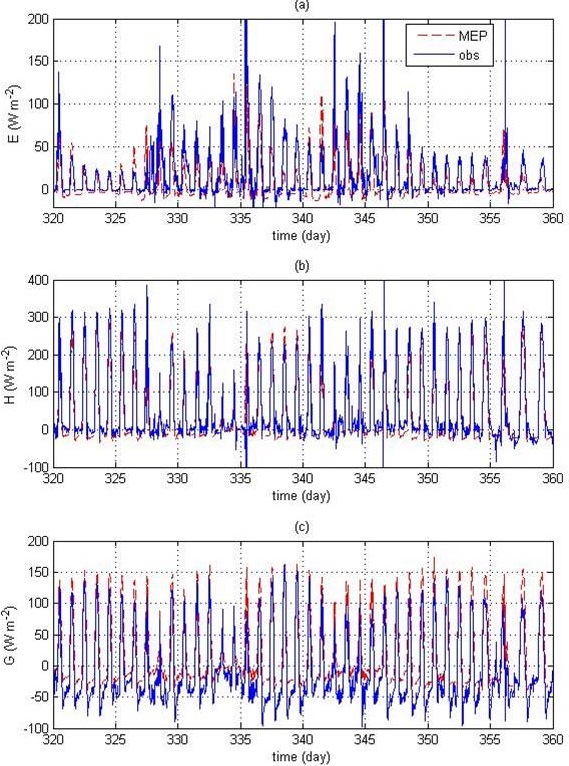 Bare Soil
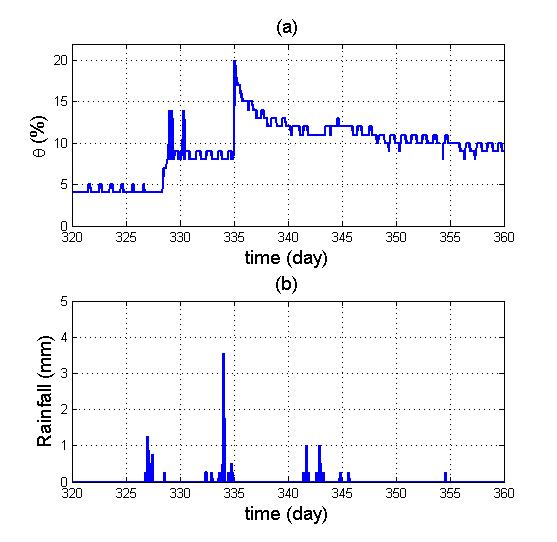 Lucky Hills site of the Walnut Gulch Experimental Watershed during 11/16 – 12/26, 2007.
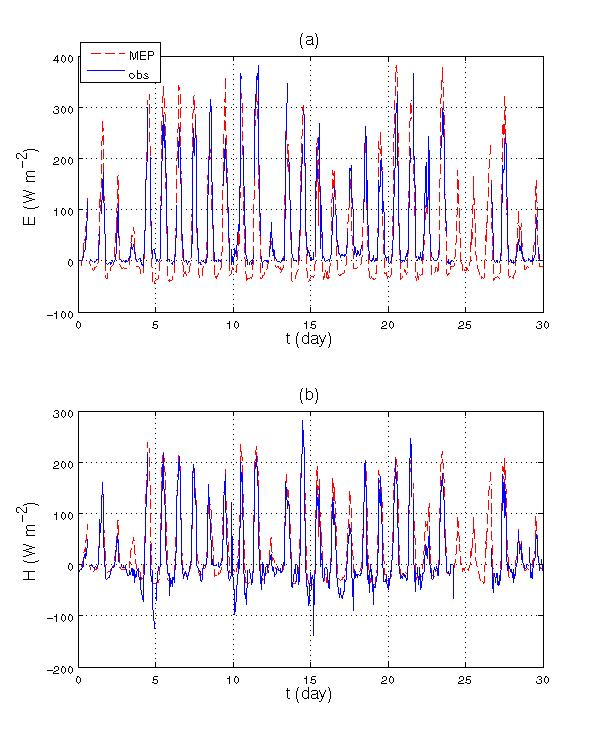 Canopy
Harvard Forest site during 19 August - 18 September 1994.
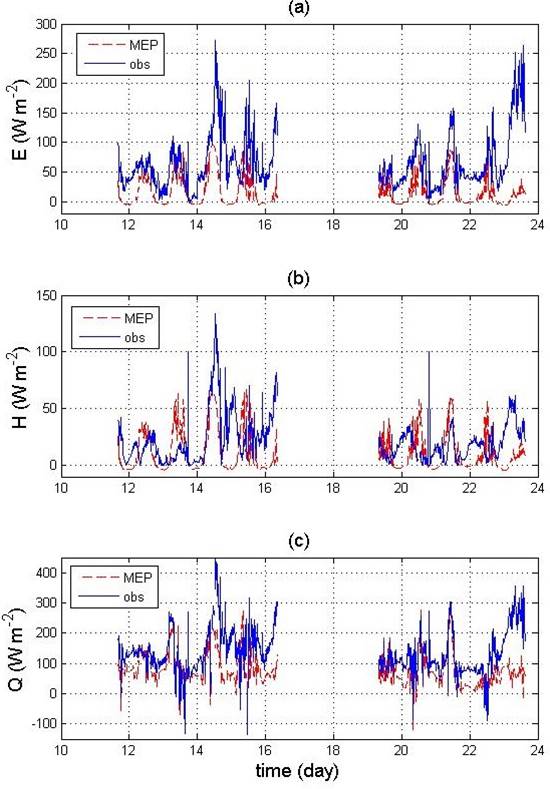 Water
NOrthern hemisphere climate Processes field Experiment (NOPEX) that made eddy-covariance measurements turbulent fluxes over Lake Raksjo (1.5 km2 in surface area and 4m in depth) during June and July of 1994. 
(Data courtesy of Sven Halldin).
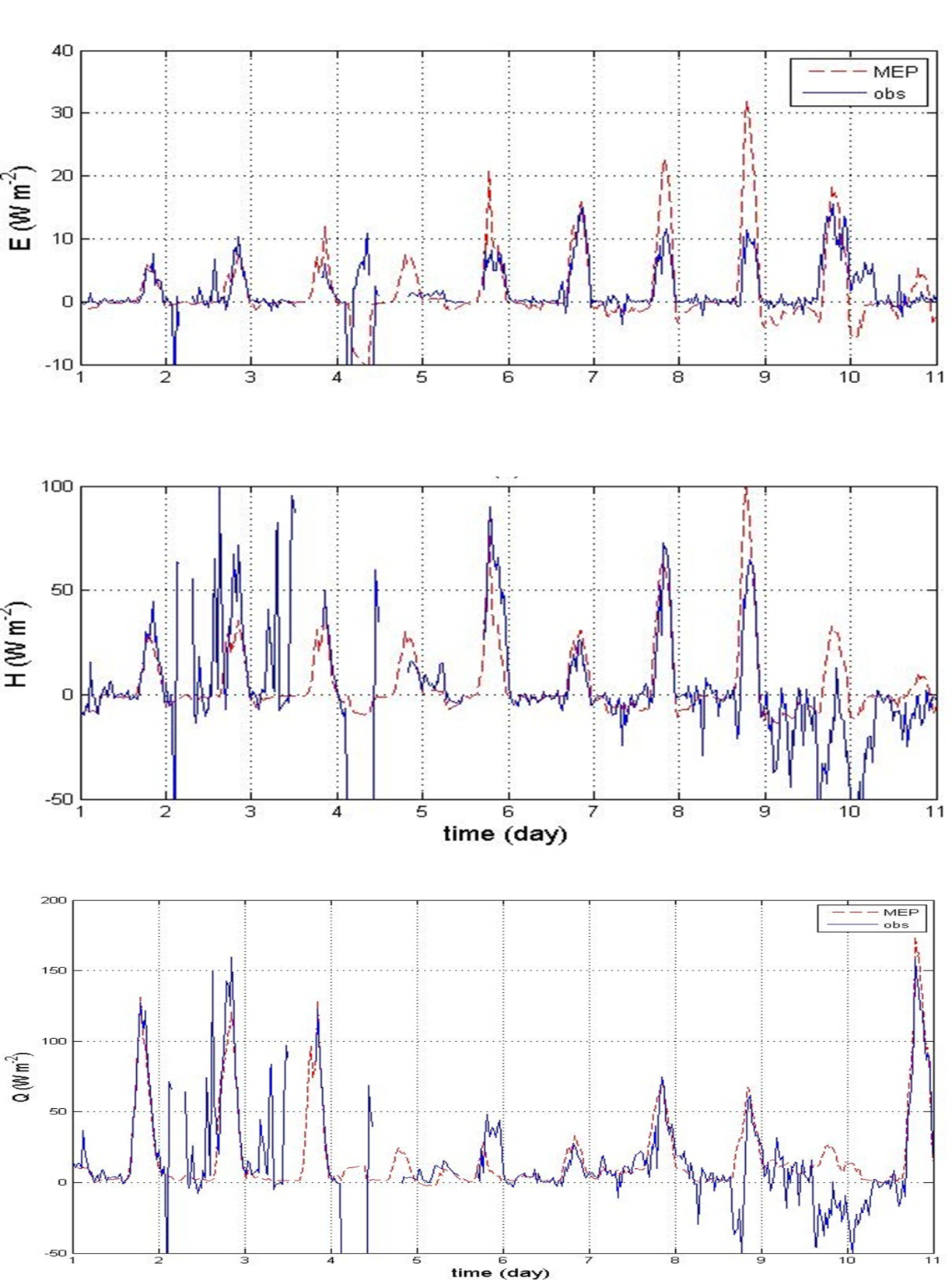 Snow
FLUXNET eddy-covariance data of  surface fluxes and meteorological variables   collected at a snow covered grassland site in Lethbridge, Alberta, Canada (AB-GRL) during 1 - 10 December 2007. Courtesy of  Charmaine Hrynkiw, Betsy Sheffield, and Mary J. Saddington.
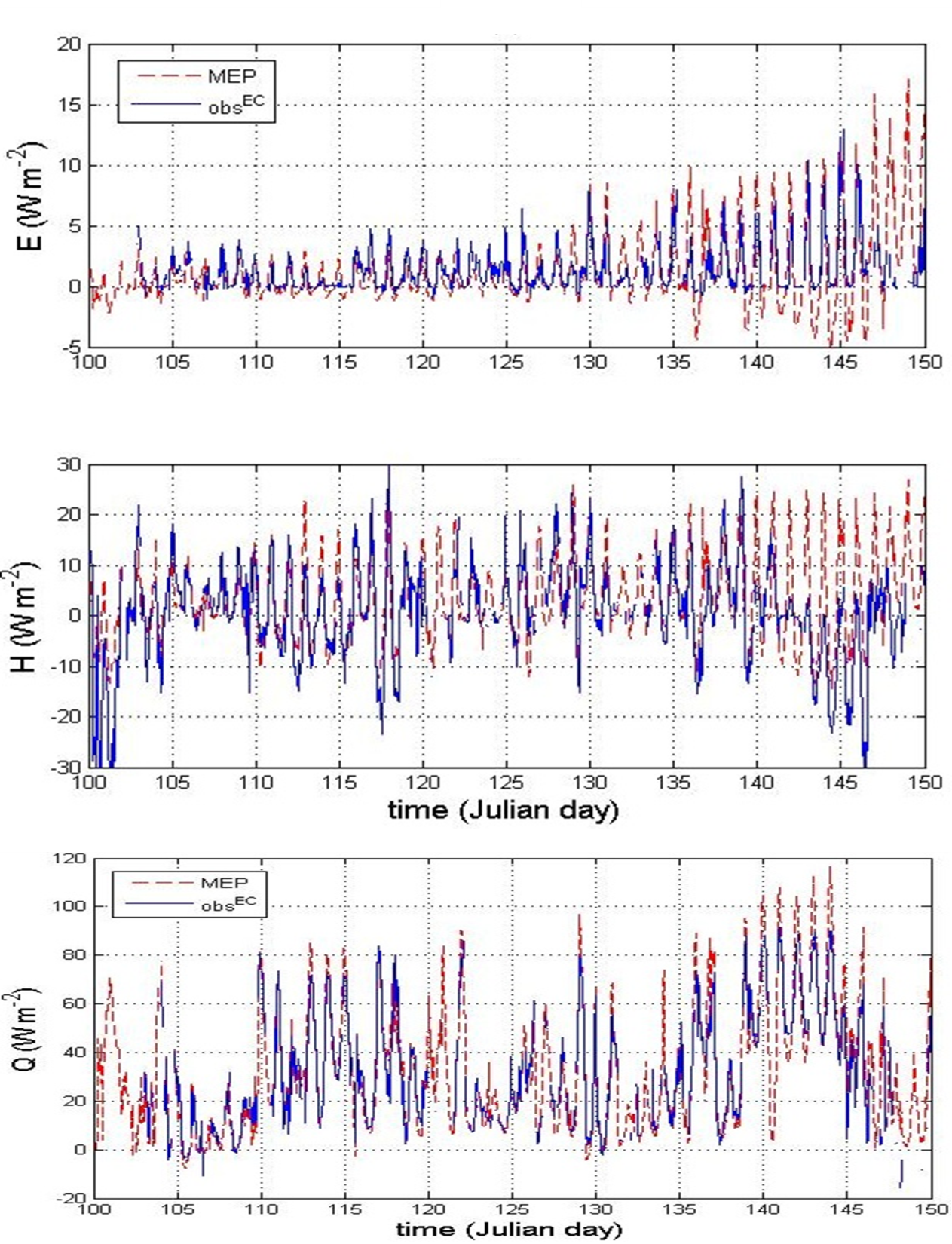 Sea Ice
Phase II eddy-covariance measurements of turbulent fluxes and meteorological variables from the Surface Heat Budget of the Arctic Ocean  (SHEBA) experiment at a ice pack of the Arctic Ocean during 10 April - 30 May 1998. Courtesy of  Judith A. Curry and Carol Anne Clayson.
Conclusions
The Bayesian method is a powerful tool to translate new knowledge into new models, 

The MEP model parameterizes more ET related physical processes and uses less input data than commonly used models,

More applications of the Bayesian method in hydrologic modeling are yet to be explored.
References
Businger, J. A., J. C. Wyngaard, Y. Izumi, and E. F. Bradle (1971), Flux-profile relationships in the atmosphere surface layer, J. Atmos. Sci., 28, 181-189.
Dewar, R. C. (2003), Information theory explanation of the fluctuation theorem, maximum entropy production and self-organized criticality in non-equilibrium stationary states. J. Phys. A: Math. Gen. 36, 631–641 (2003)
Dewar, R. C. (2005),  Maximum entropy production and fluctuation theorem, J. Phys. A: Math Gen., 36, L371-L381.
Dewar, R. C., and A. Maritan (2014), A Theoretical Basis for Maximum Entropy Production, in Beyond th Second Law - Entropy Production and Non-equilibrium Systems, 49-71, Springer-Verlag, Berlin Heidelberg.
Desborough, C. E., A. J. Pitman, and P. Irannejad (1996), Analysis of the relationship between bare soil evaporation and soil moisture simulated by 13 land surface schemes for a simple non-vegetated site, Global Planet. Change, 13, 47– 56.
Henderson-Sellers, A., P. Irannejad, K. McGuffie, and A. J. Pitman (2003), Predicting land-surface climates—Better skill or moving targets?, Geophys. Res. Lett., 30(14), 1777.
Huang, S.-Y., Y. Deng, and J. Wang (2016), A New Look at the Global Surface Energy Budget Using the Maximum-Entropy-Production Model, Clim., Dyn., in revision.
Jung M, Reichstein M, Ciais P, Seneviratne S, Sheffield J, Goulden M, Bonan G, Cescatti A, Chen J, de Jeu R, Dolman A, Eugster W, Gerten D, Gianelle D, Gobron N, Heinke J, Kimball J, Law B, Montagnani L, Mu Q, Mueller B, Oleson K, Papale D, Richardson A, Roupsard O, Running S, Tomelleri E, Viovy N, Weber U, Williams C, Wood E, Zaehle S, Zhang K (2010) Recent decline in the global land evapotranspiration trend due to limited moisture supply. Nature, 467:951-954.
Tribus, M. (1961), Thermostatics and Thermodynamics, D. van Nostrand Company, Inc., New York, 649pp.
Wang, J., and R. L. Bras (2010), An extremum solution of the Monin-Obukhov similarity equations,   J. Atmos. Sci. 67(2), 485-499.
Wang, J., and R. L. Bras (2011), A model of evapotranspiration based on the theory of maximum entropy production, Water. Resour. Res., 47, W03521.
Wang,. J., R. L. Bras, V. Nieves, and Y. Deng (2014), A model of energy budgets over water, snow and ice surfaces, J. Geophys. Res. Atmos., 119 (10), 6034-6051.